Constraints on Esym(r)-L from RIB induced reactions…and more
Zach Kohley
NSCL/MSU
NuSYM14
July 7, 2014
Outline
Introduction
New constraints on Esym(r) from:  RIBs@NSCL + MoNA-LISA  EoS
New observables for Esym(r) from HICs:                                      Isospin transport in dinuclear system
Conclusion/Future
Kohley – NuSYM14
2
Introduction
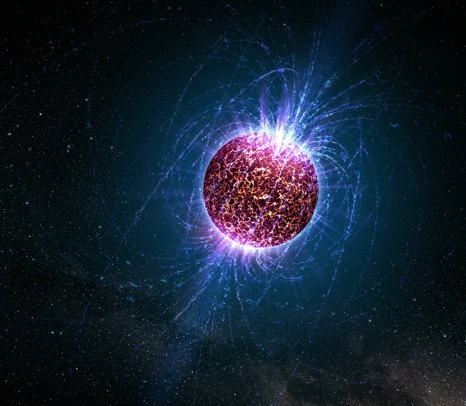 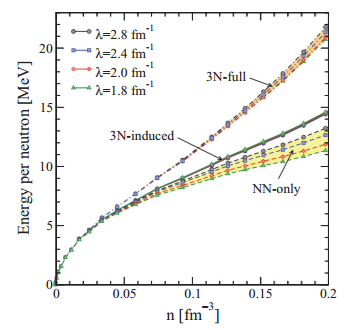 Hebler and Furnstahl. 
PRC 87, 031302(R) (2013)
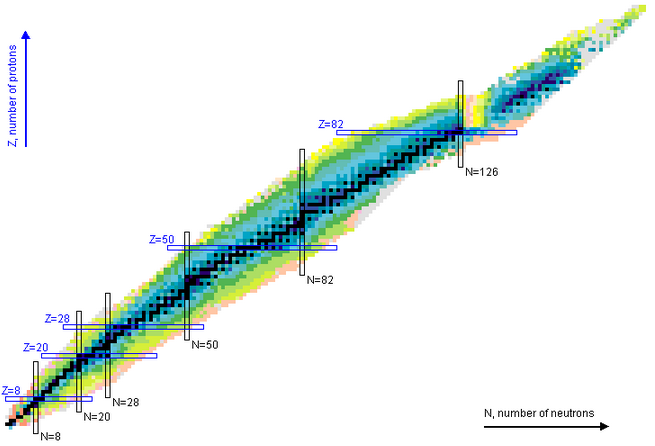 Neutron matter
Study properties and reactions of finite nuclei to extract information about infinite nuclear matter.
Kohley – NuSYM14
3
Using RIBs to explore EoS
Increase asymmetry, Increase sensitivity
Overcome model differences?
Very few experiments using RIBs for EoS studies.
Theorists seem to have access to more intense RIBs and radioactive targets.
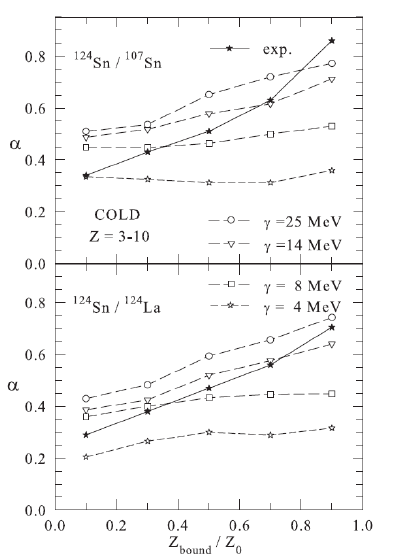 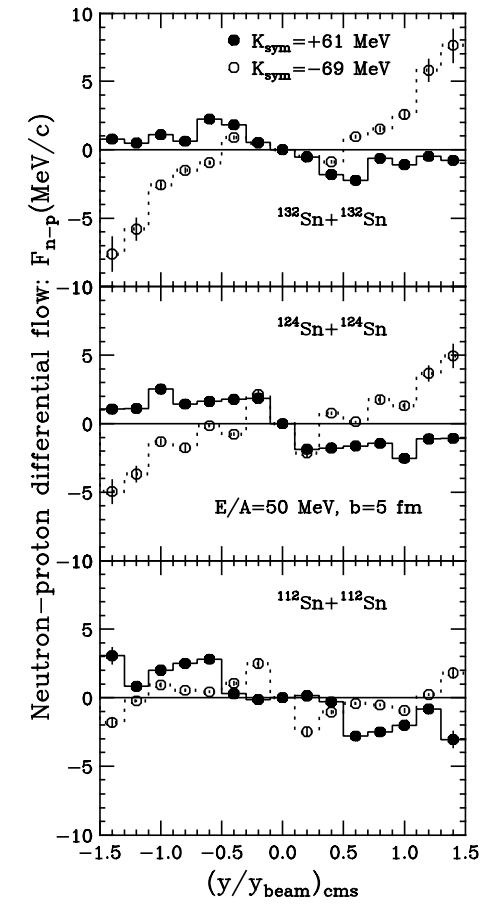 NSCL
RIKEN 
TAMU
-Isospin Diffusion
Radioactive Sn
-SPIRIT TPC
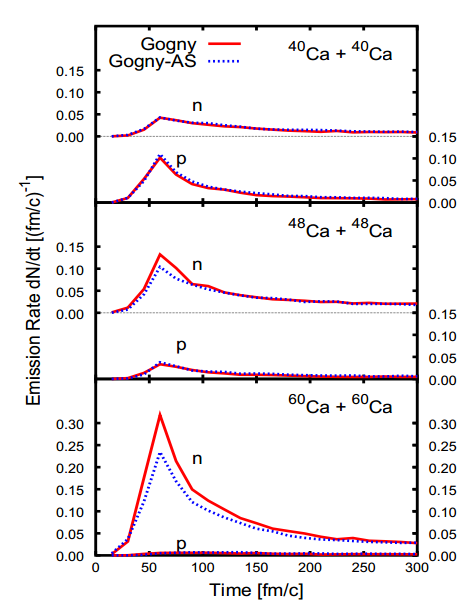 ALADIN
Ogul, PRC 83, 024608 (2011)
Ono, AIP 791, 83 (2005)
Li, PRL 85, 4221 (2000)
Kohley – NuSYM14
4
NSCL – Fast Fragmentation
Coupled Cyclotron Facility
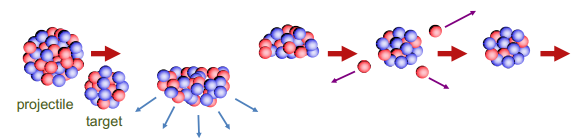 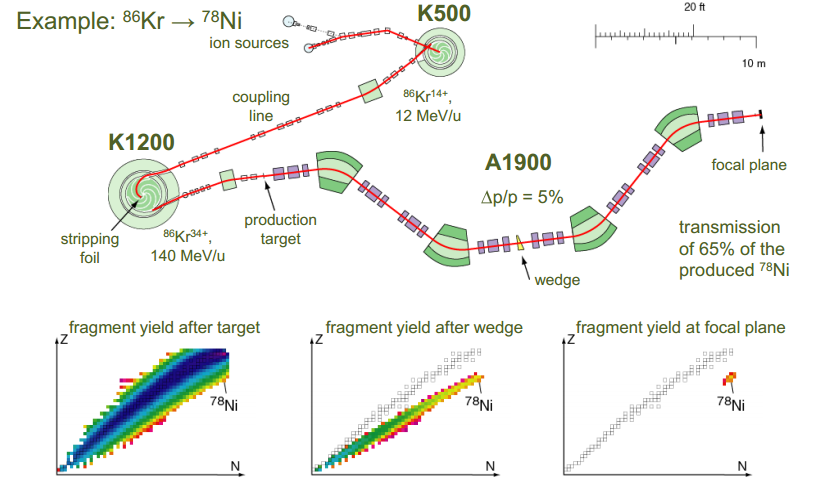 Kohley – NuSYM14
5
Test case at the NSCL
MoNA-(LISA) Experiment32Mg + 9Be @ 73 MeV/u
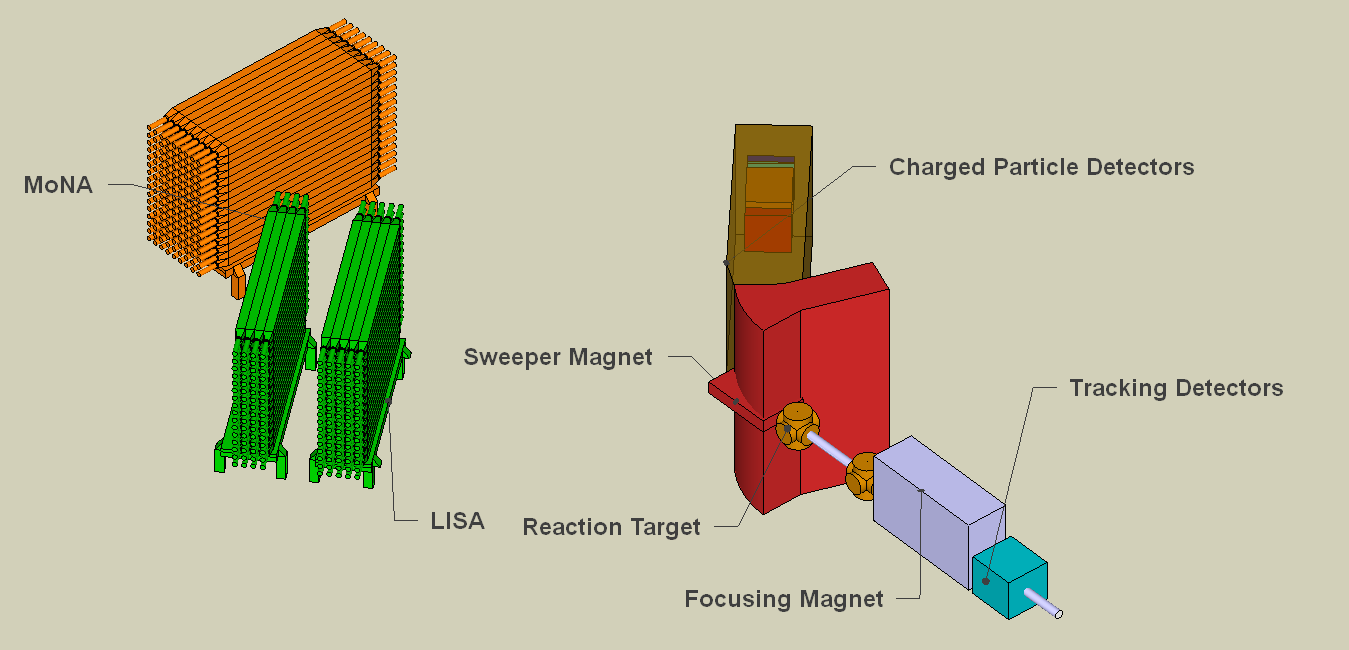 Christian, PRC 85, 03427 (2012)
Christian, PRL 108, 032501 (2012)
Measuring projectile-like fragments (PLFs) in coincidence with neutrons.
32Mg, d = 0.667
132Sn, d = 0.64
Kohley – NuSYM14
6
MoNA Experiment
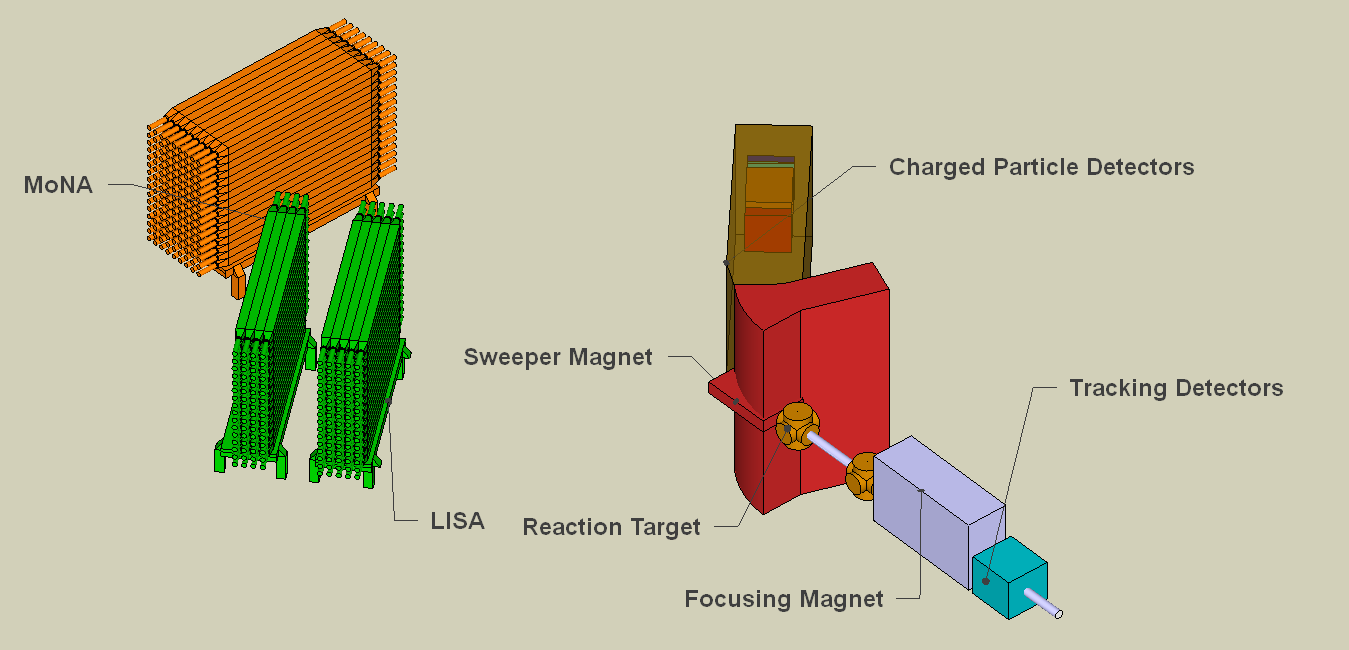 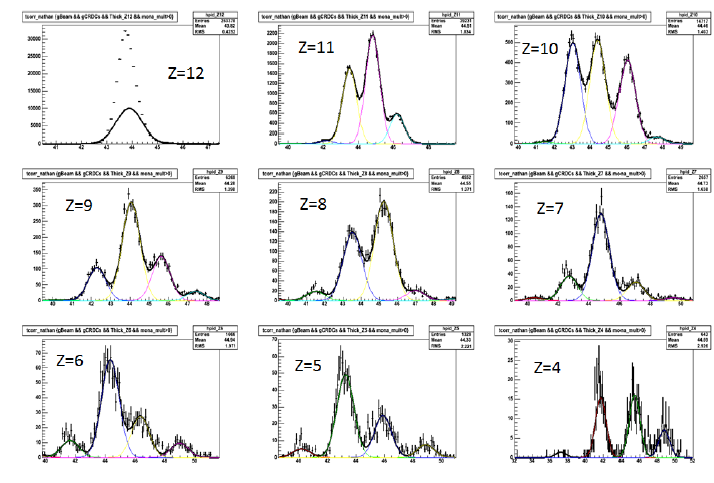 Sweeper Magnet:
 4 Tm, bends fragments ~43o
 Large acceptance; +/- 8% Br
 CRDCs for tracking (Mass, Energy)
 CsI Hodoscope
Kohley – NuSYM14
7
MoNA Experiment
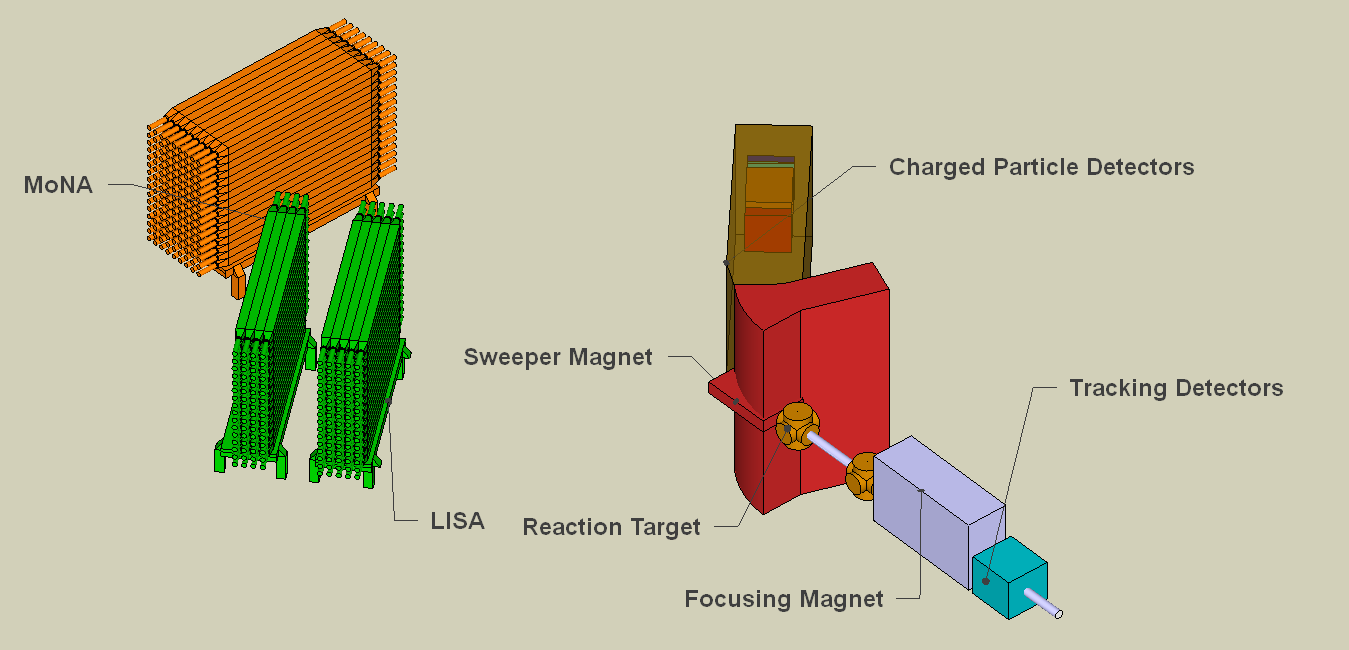 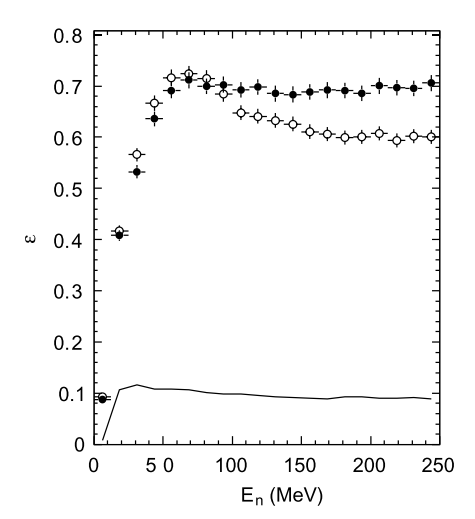 MoNA-LISA:
 Neutron ToF (velocity)
 7cm position resolution
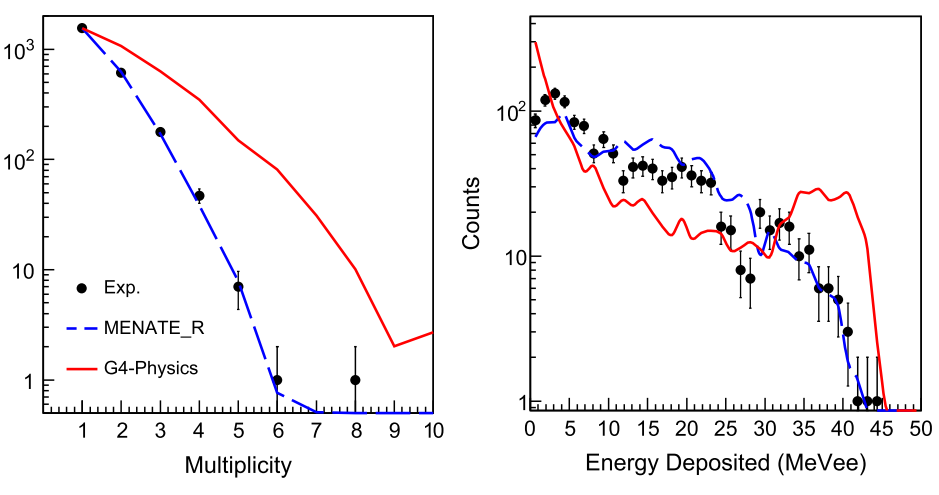 17C(-p)16B15B+n
Kohley et al., NIMA 682, 59 (2012)
Kohley – NuSYM14
8
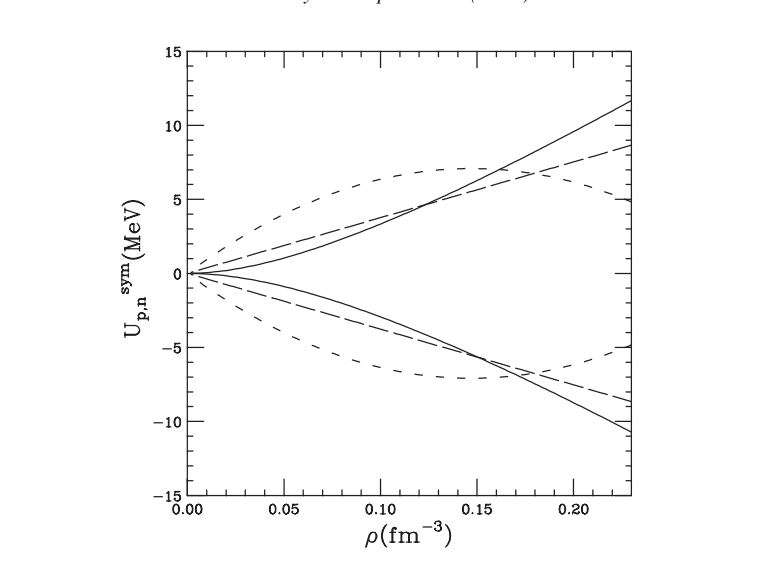 neutrons
protons
MoNA-LISA Experiment
Decay
Pre-fragment
Very n-rich
Excited, E*
Expanding
Deformed
32Mg
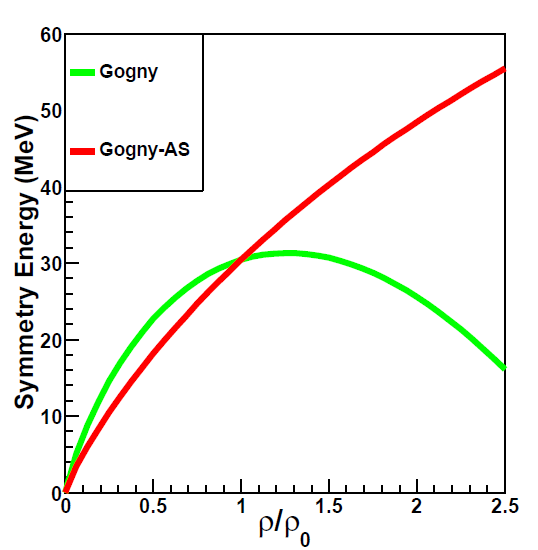 “Stiff”
At r/r0 < 1:
Soft is more repulsive = emit more neutrons
Stiff is less repulsive = emit less neutrons
“Soft”
Kohley – NuSYM14
9
MoNA-LISA Experiment
Constrained Molecular Dynamics (CoMD-II) model:
 3 forms of Esym(r)
 Consistent model of dynamics and decay (time = 1500 fm/c)
M. Papa, T. Maruyama, and A. Bonasera. PRC 64, 24612, (2001).
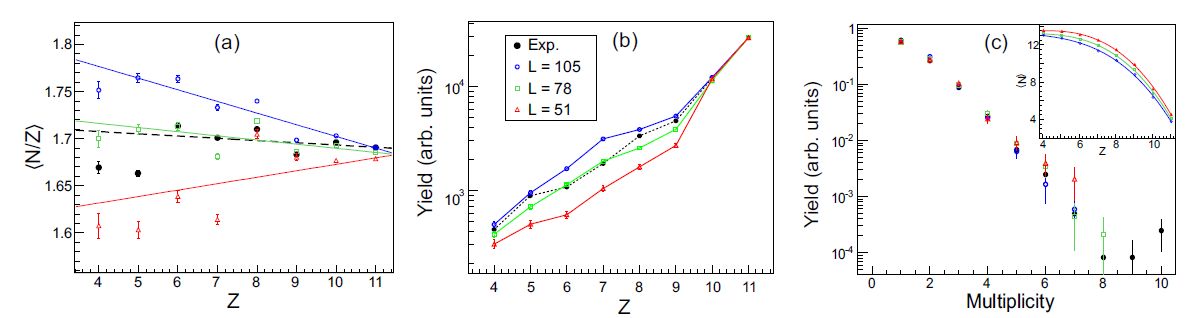 Kohley et al. PRC 88, 041601(R) (2013).
Kohley – NuSYM14
10
Constraints on Esym(r)
Kohley et al. PRC 88, 041601(R) (2013).
Kohley, Yennello, EPJA 50, 31 (2014).
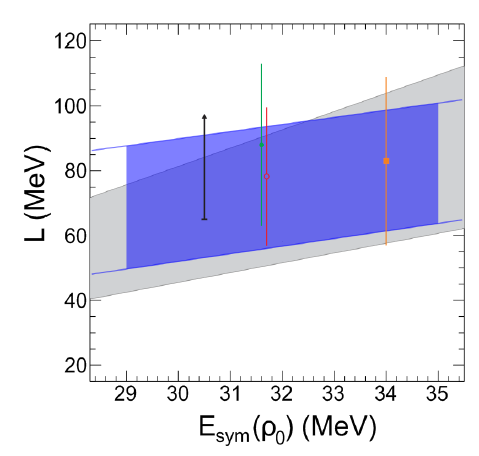 Blue area constraints extracted from 32Mg RIB experiment.
HICs
HICs Refs:
Tsang et al, PRL (2009)
Kohley et al, PRC (2010).
Russotto et al, PLB (2011)
Li, Chen, and Ko, Phys. Rep. (2008).
Shetty et al. PRC (2007)
NStar Refs:
Steiner and Gandolfi, PRL (2012)
Sotani, Nakazato, and Oyamastsu, PRL (2012)
Kohley – NuSYM14
11
Future MoNA-LISA Program
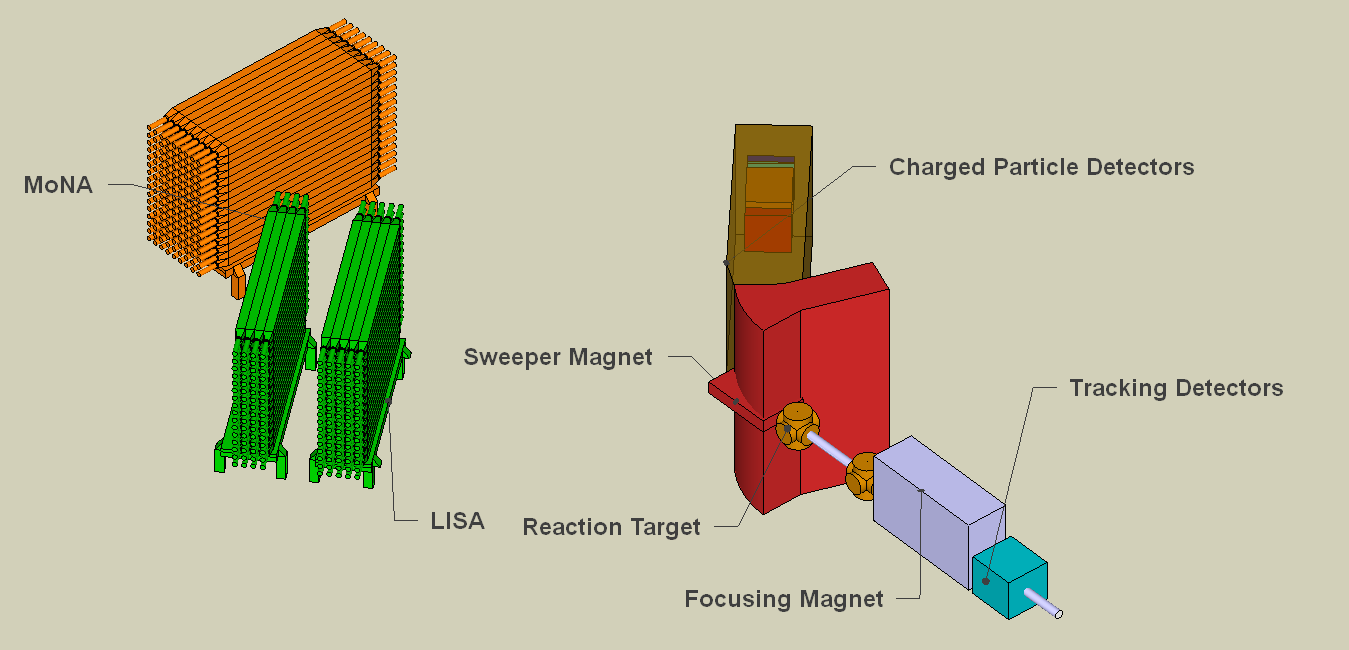 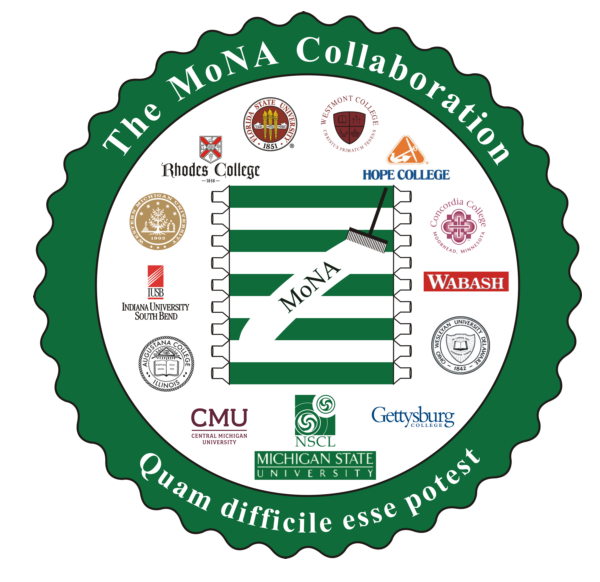 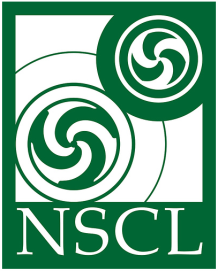 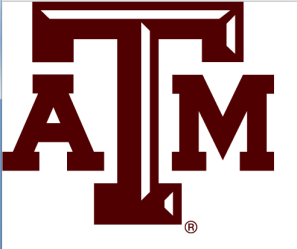 Approved PAC experiment to make further measurements with n-rich and p-rich RIBs.
Thoennessen
Spyrou 
Baumann
Yennello
McIntosh
Bonasera
Kohley
Tsang
Lynch
Kohley – NuSYM14
12
New observables for Esym(r) from HICs
Isospin transport/equilibration used to probe and constrain Esym
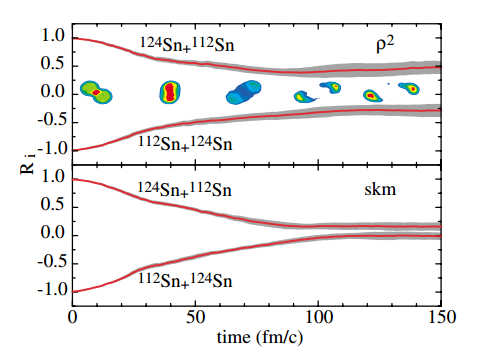 Isospin diffusion:
 - equilibration b/w proj. and tgt
 - timescale ~ 100-150 fm/c
 - requires ~4 reactions to be measured
Tsang et al. PRL 92, 062701 (2004).
What if we could measure isospin transport as a function of time in a single reaction?
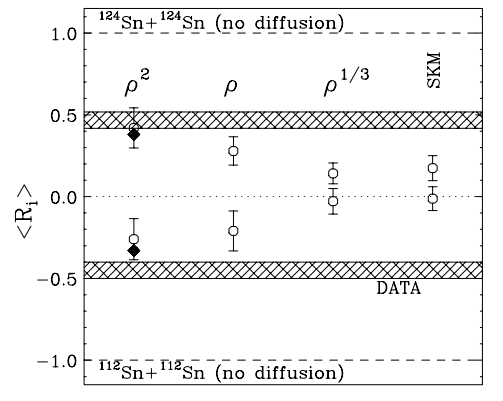 Kohley – NuSYM14
13
IU: Dinuclear system experiments
de Souza and Hudan (IU) measured binary break-up of PLF*
Extract time-scale from rotation
a
projectile
TLF
vrel
TLF*
vc.m.
target
PLF
PLF*
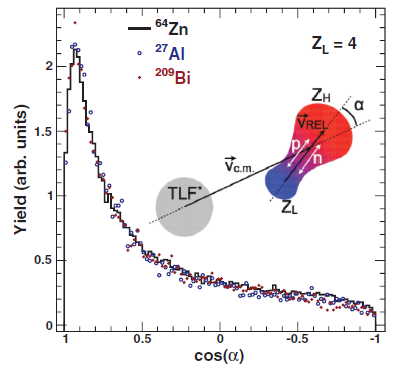 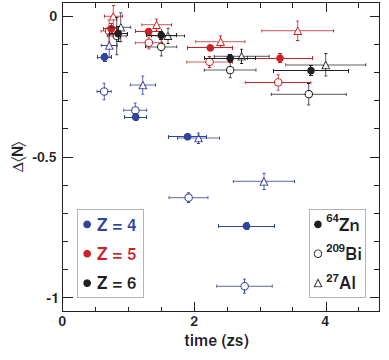 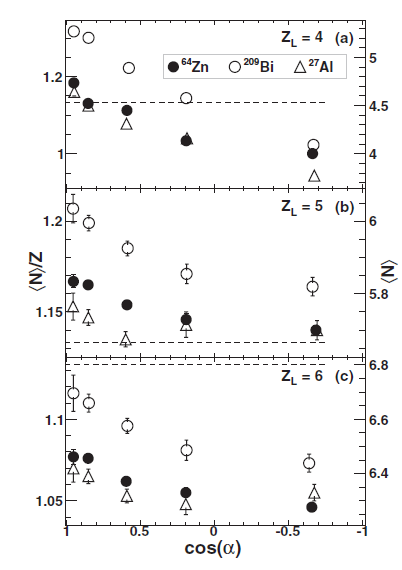 ZH>11
Proposed: 
- Measurement of isospin transport and time-scale (up to 900 fm/c!) between heavy (ZH) and light (ZL) fragments of the dinuclear system.

- Sensitive probe of Esym(r)
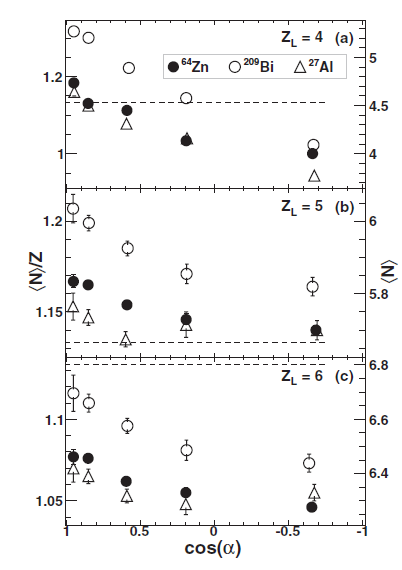 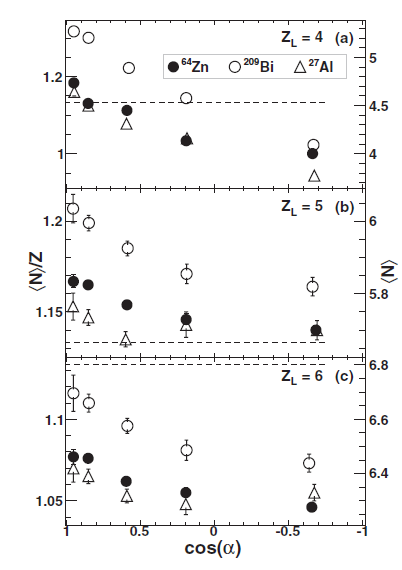 A.B. McIntosh et. al., PRC 81, 034603 (2010)
S. Hudan et al.  PRC 86, 021603(R) (2012)
K. Brown et. al., PRC 87, 061601(R) (2013)
Kohley – NuSYM14
14
Confront experiment with theory
Questions:
Can theory reproduce complicated reaction dynamics?
Is isospin transport occurring between ZH and ZL?   (Experiment only measured mass of light fragment)
Could this be a probe of Esym(r)?

Constrained Molecular Dynamics Model (CoMD-II)
64Zn+64Zn @ 45 MeV/A
Simulate 1000 fm/c
Extract events consistent with binary break-up from IU exps.  (Match angular/KE acceptance of experiment)
M. Papa, T. Maruyama, and A. Bonasera. PRC 64, 24612, (2001).
Kohley – NuSYM14
15
Binary break-up dynamics
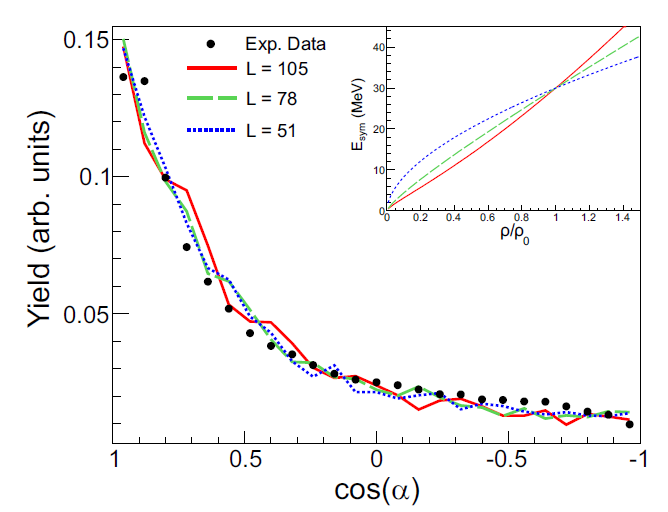 ZL = 4
ZH > 11
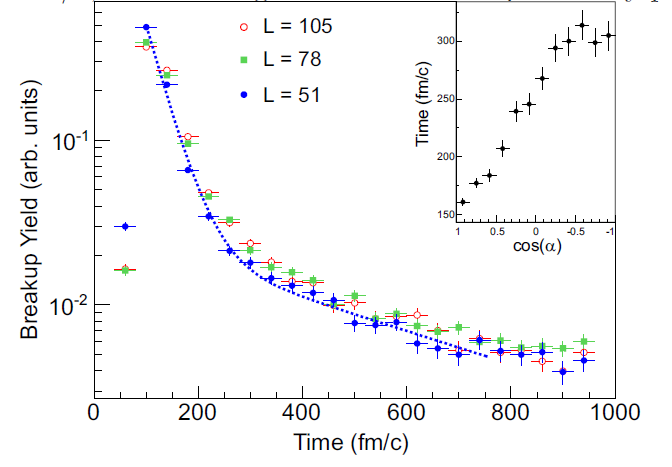 Kohley – NuSYM14
16
Isospin transport and Esym
Clear evidence of isospin transport between ZH and ZL.
Reproduce exp. trends
Sensitivity to L
Good observable would be D(N/Z)
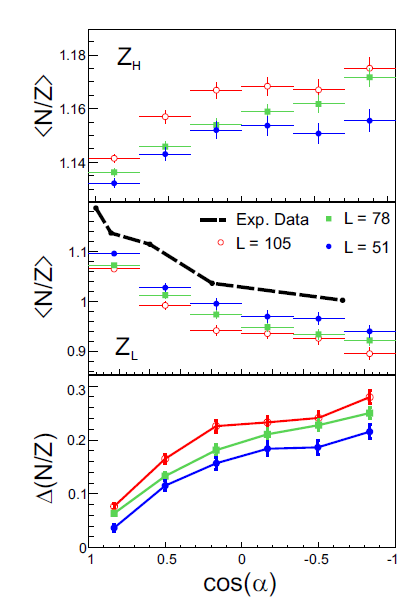 ZL = 4
ZH > 11
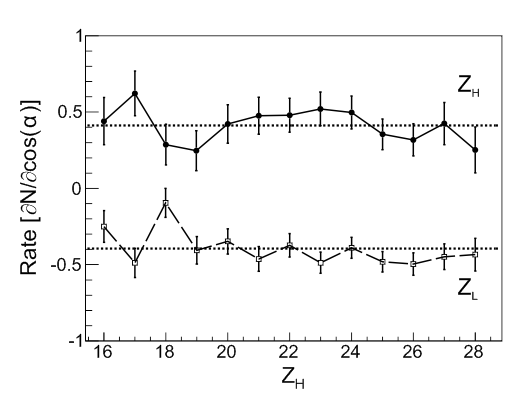 Kohley – NuSYM14
17
Time-scale and Esym
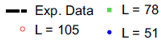 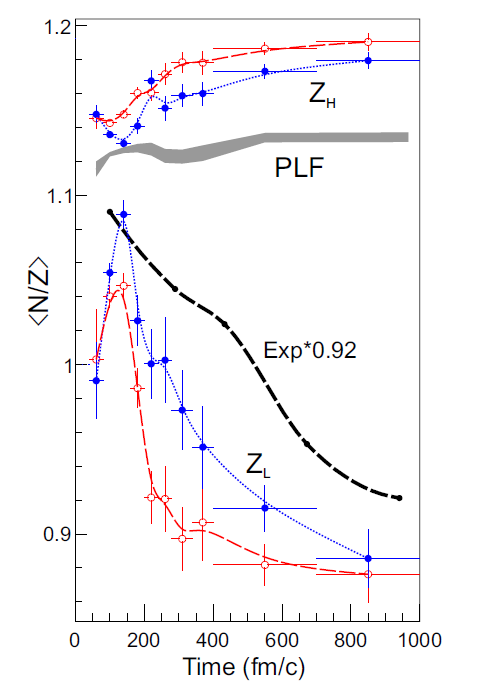 Clear evidence of isospin transport between ZH and ZL.
N/Z of PLF constant (no L dependence) 
Reproduce exp. trends
Sensitivity to L
ZL = 4
ZH > 11
Kohley – NuSYM14
18
Summary and Future Outlook
New constraints on Esym(r0) – L from RIB experiment.
Next experiment ~October…
Opportunities to explore Esym through binary break-up of dinuclear systems.
CoMD showed promising results in reproducing complex dynamics and isospin transport.
Coincident measurement of ZL and ZH with AH-identification?
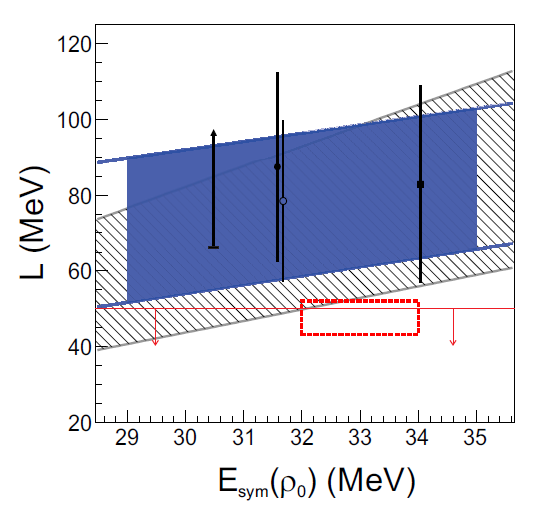 Kohley et al. PRC 88, 041601(R) (2013).
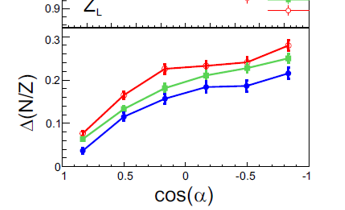 Kohley – NuSYM14
19
Acknowledgments
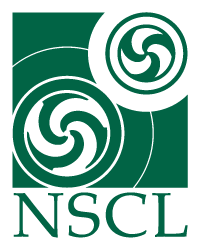 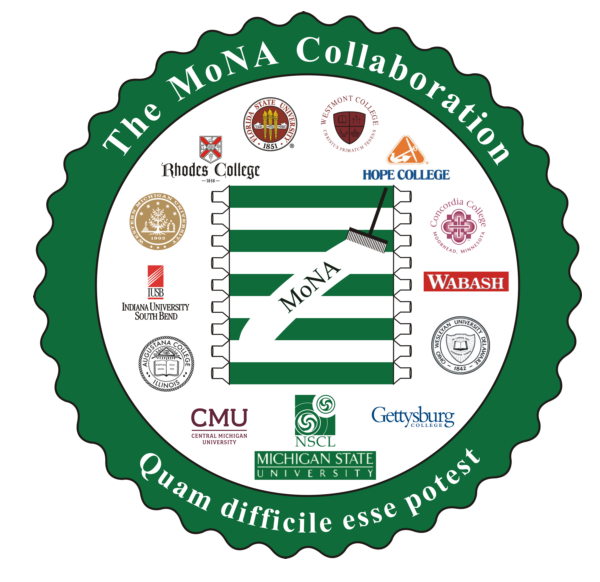 Thomas Baumann
Greg Christian
Mike Jones
Jenna Smith
Jesse Snyder
Artemis Spyrou
Michael Strongman
Michael Thoennessen
My group:
Krystin Stiefel
Kalee Hammerton
Aditya Wakhle (post-doc)
Romualdo de Souza
Sylvie Hudan
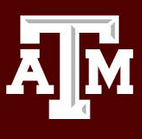 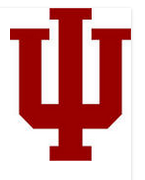 CoMD
Aldo Bonasera
Hua Zheng
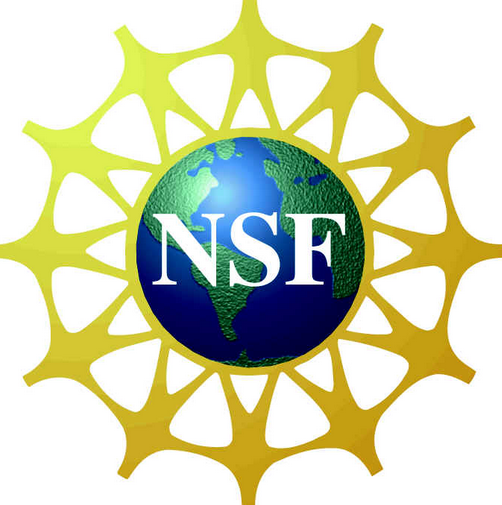 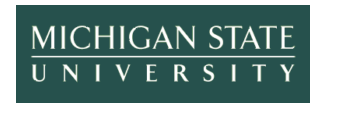 Kohley – NuSYM14
20
Symmetry Energy
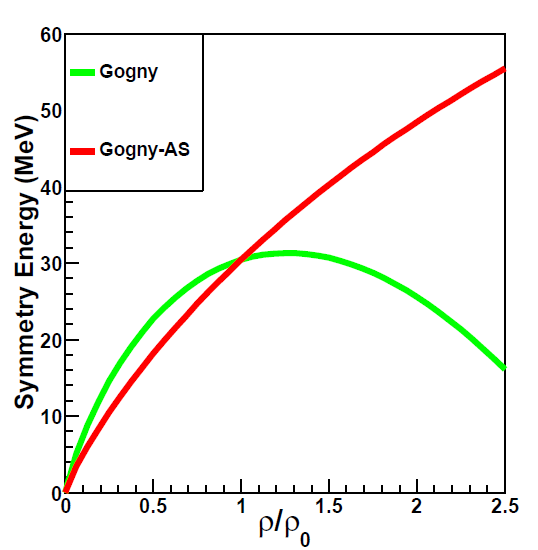 Nuclear Equation of State (EoS)
“Stiff”
“Soft”
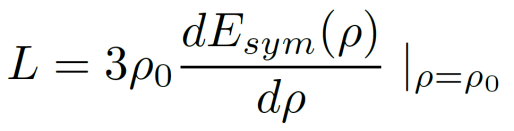 Binding Energy of Symmetric Nuclear Matter
Symmetry Energy Term for Asymmetric Matter
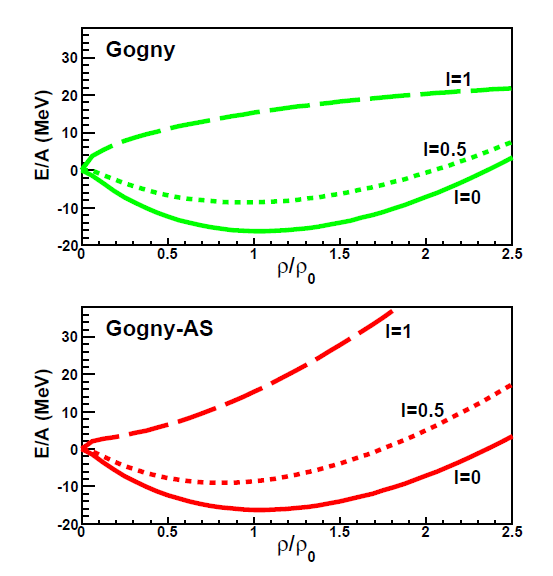 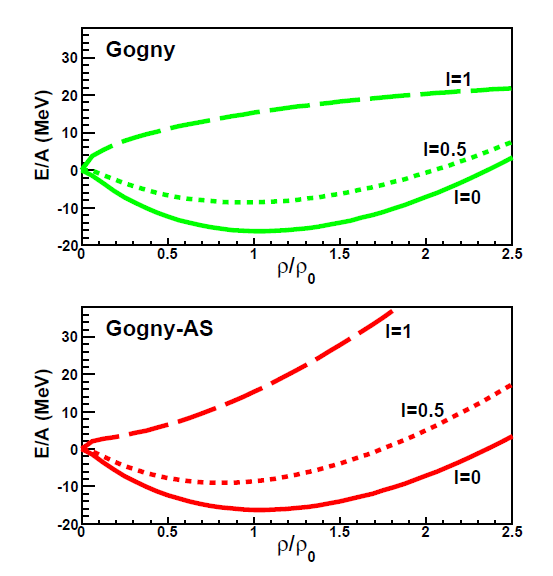 Kohley – NuSYM14
21
Nuclear structure beyond the dripline
Spyrou, Thoennessen, Kohley et. al
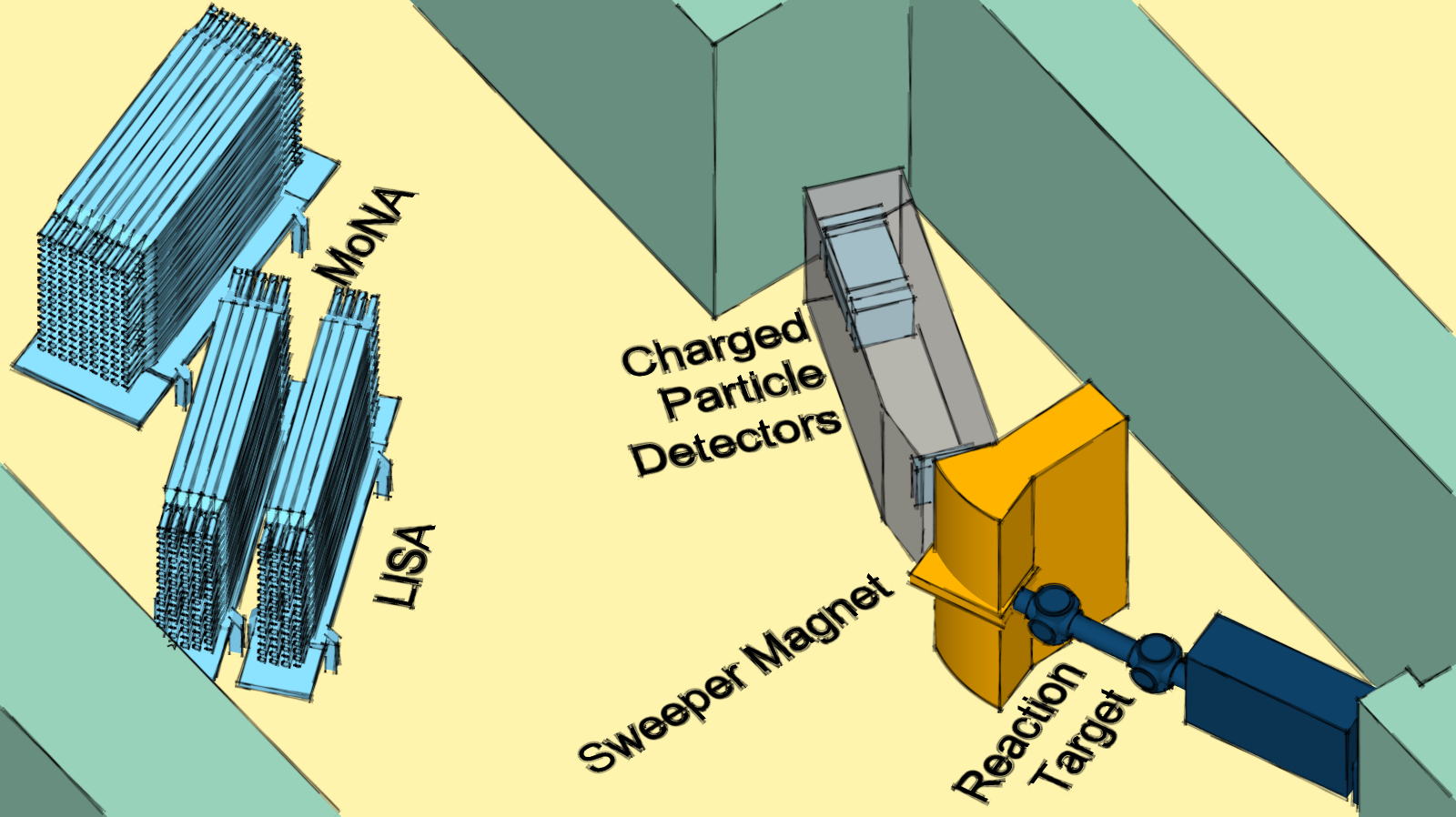 Evolution of nuclear shell structure at extreme neutron to proton ratios.
Correlations in two neutron decays.
New phenomena in exotic nuclei.
NSF-MRI
26O
n
27F
24O
1-proton knockout reaction.
9Be target
10-21-10-22s
n
Kohley – NuSYM14
22
Symmetry energy with MoNA
Kohley et. al
32Mg + 9Be
Expand scientific scope of MoNA-Sweeper setup for EoS studies.

High efficiency neutron detection with N/Z of heavy residue.

Analysis of previous MoNA data with neutron-rich 32Mg RIB.
Factor of 3 increase in sensitivity of 32Mg compared to stable beam.

First Esym constraint from RIB rxn.
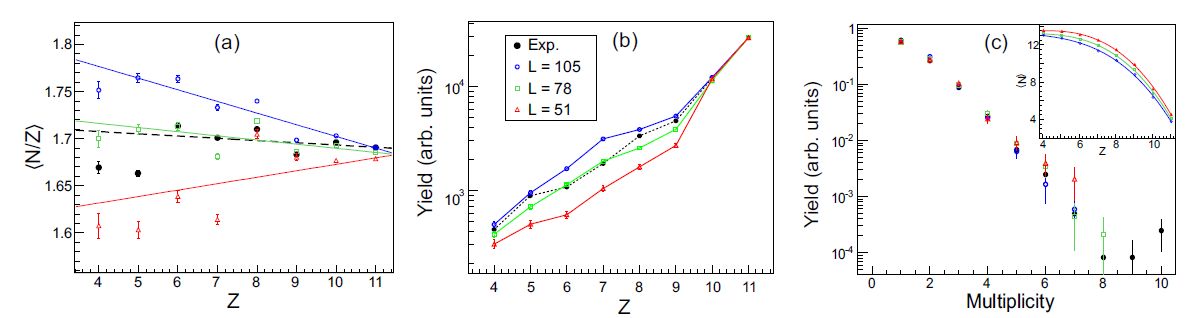 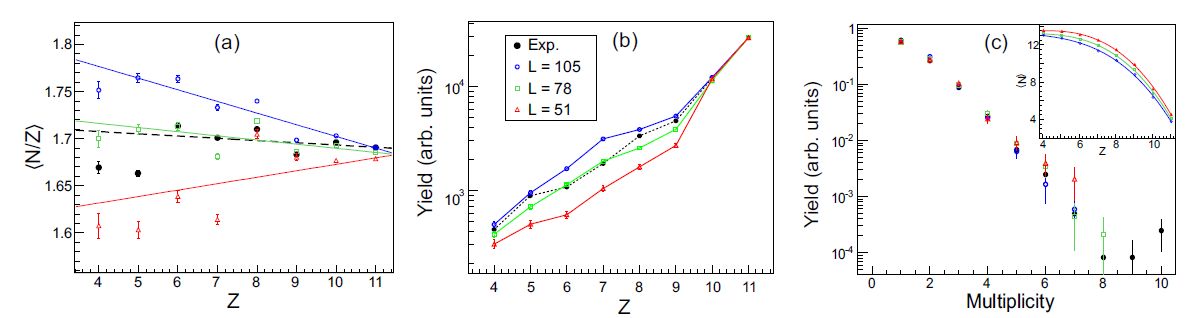 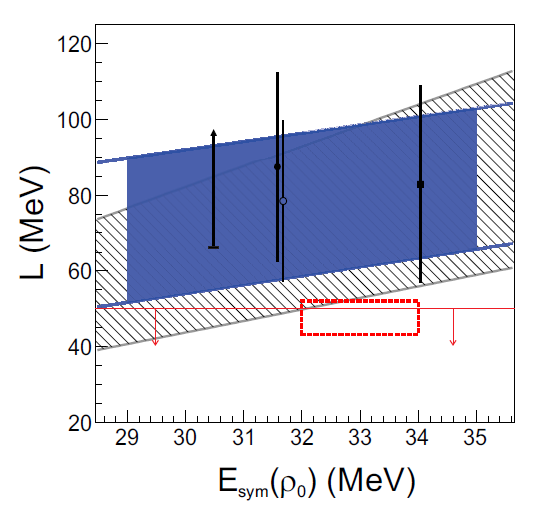 Kohley et al. PRC Rapid 2013
Kohley – NuSYM14
23
MoNA-LISA Experiment
Constrained Molecular Dynamics (CoMD) model:
 3 forms of Esym(r)
 Consistent model of dynamics and decay (time = 1500 fm/c)
M. Papa, T. Maruyama, and A. Bonasera. PRC 64, 24612, (2001).
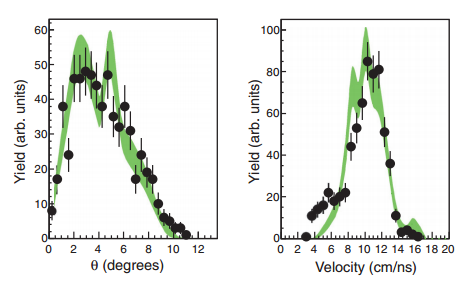 Kohley et al. PRC 88, 041601(R) (2013).
Kohley – NuSYM14
24
RIBs – Balance of intensity and sensitivity
How would the analysis have faired with a stable beam?
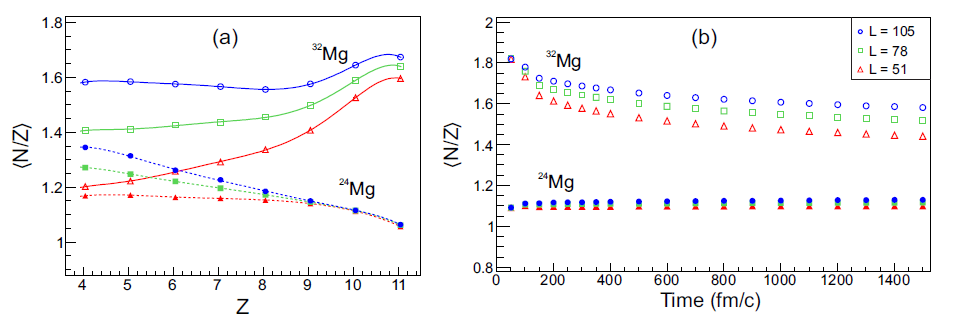 Increase sensitivity to Esym by factor of 3
Kohley et al. PRC 88, 041601(R) (2013).
Kohley – NuSYM14
25